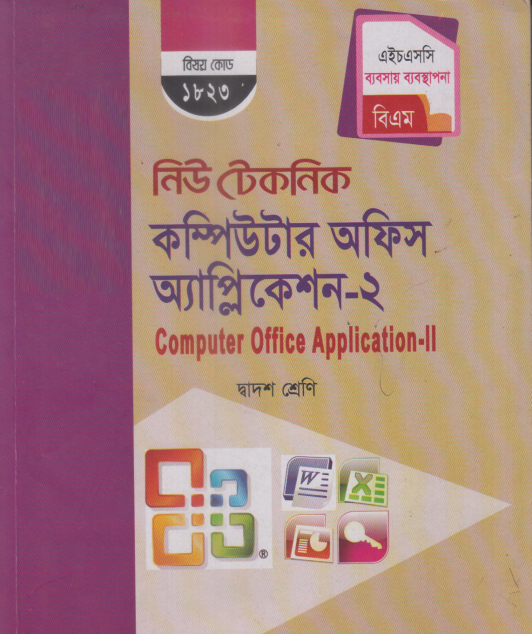 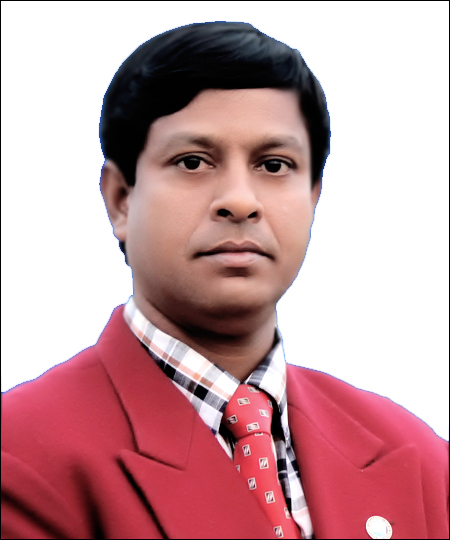 পরিচিতি
†gvt RvwKi †nv‡mb
miKvwi wmivR DwÏb †g‡gvwiqvj K‡jR, ‡gv‡ijMÄ, ev‡MinvU
mnKvwi Aa¨vcK, Kw¤úDUvi Acv‡ikb
মোবাইলঃ 01712411299, 01919950548
 e-mail: zakirgsmconline@gmail.com, ফেসবুক আইডিঃ facebook.com/zakir.smc
শ্রেণিঃ দ্বাদশ  (ব্যবসায় ব্যবস্থাপনা)
বিষয়ঃ কম্পিউটার অফিস অ্যাপ্লিকেশন-২
অধ্যায়-৮: ওয়েব পেজ ডিজাইন পরিচিতি এবং এইচটিএমএল
সময়ঃ ৪০ মিনিট
শিখনফল
এই পাঠ শেষে শিক্ষার্থীরা………
১। ওয়েবপেজ কি ?
২। HTML কি?
৩। ওয়েব ব্রাউজিং
ওয়েবপেজ কি
সাধারনত, একটা ওয়েবসাইটে বেশ কিছু ওয়েব পেজ বা পৃষ্ঠা (Web Page) থাকে । ওয়েব পেজ বা পৃষ্ঠা মূলত একটি html document যা http protocol এর মাধ্যমে ওয়েব সার্ভার থেকে ইন্টারনেট ব্যবহারকারীর ওয়েব ব্রাউজারে স্থানান্তরিত হয়। আর এই সমস্ত উন্মুক্ত ওয়েবসাইট গুলিকে সমষ্টিগতভাবে  “WWW” অর্থাৎ (World Wide Web বা বিশ্বব্যাপী জাল) নাম বলা হয়ে থাকে ।
HTML কি?
HTML এর পূর্ণরূপ হলো Hyper Text Markup Language । ওয়ার্ল্ড ওয়াইড ওয়েব (World Wide Web: WWW) ডকুমেন্টের বিভিন্ন ধরনের উপাদান ও উপকরণ তৈরি করা, ব্রাউজারে তথ্য প্রদর্শন বা ওয়েব পেজে তথ্য উপস্থাপন ও ফরমেট করতে যে ল্যাংগুয়েজটি সবচেয়ে বেশি ব্যবহৃত হয় তা হলো HTML । এইচটিএমএল ল্যাংগুয়েজটি ব্যবহার করে প্রোগ্রামাররা ওয়েব পেজে লেখা, অডিও, ভিডিও, স্থির চিত্র, অ্যানিমেশন ইত্যাদি সুন্দরভাবে উপস্থাপন করেন। এটি ভিজুয়াল বেসিক C++ এর মত কোন প্রোগ্রামিং ল্যাংগুয়েজ নয়। এটি এক ধরনের Script ল্যাংগুয়েজ। এধরনের ল্যাংগুয়েজ ব্যবহার করে মূলত ডকুমেন্টের স্ট্রাকচার নির্দেশ করে। এতে থাকে ব্রাউজার কিভাবে বিভিন্ন অংশকে প্রদর্শন করবে তার নির্দেশ। এটি প্রোগ্রামিং ল্যাংগুয়েজ থেকে অনেক সহজ।
এইচটিএমএল কার্যকরভাবে প্লাটফর্ম স্বনির্ভর (Platform Independent) সমন্বয়। ওয়ার্ল্ড ওয়াইড ওয়েব (WWW) ডকুমেন্টের বিভিন্ন ধরনের উপাদান ক উপকরণ তৈরি করা যায় এর সমন্বয়ের মাধ্যমে।
ওয়েব ব্রাউজিং
পৃথিবীর বিভিন্ন দেশের সার্ভারে রাখা পরস্পর সংযােগযােগ্য ওয়েবপেজ পরিদর্শন করাকে ওয়েব ব্রাউজিং বলা হয়। ওয়েব ব্রাউজিং হলাে পৃথিবীর বিভিন্ন দেশের বিভিন্ন সার্ভারে রাখা ওয়েবপেজ পরিদর্শন প্রক্রিয়া। ওয়েব ব্রাউজিং এর সাহায্যে ইন্টারনেট থেকে অসংখ্য তথ্য আরােহন সম্ভব। ওয়েব ব্রাউজিং- এর জন্য অনেক সফটওয়্যার রয়েছে। যেমন Google Chrome, Mozilla Firefox, Internet Explorer, Opera, Mosaic ইত্যাদি।
একক কাজ
ওয়েবসাইট ডিজাইন বলতে কি বুঝ?
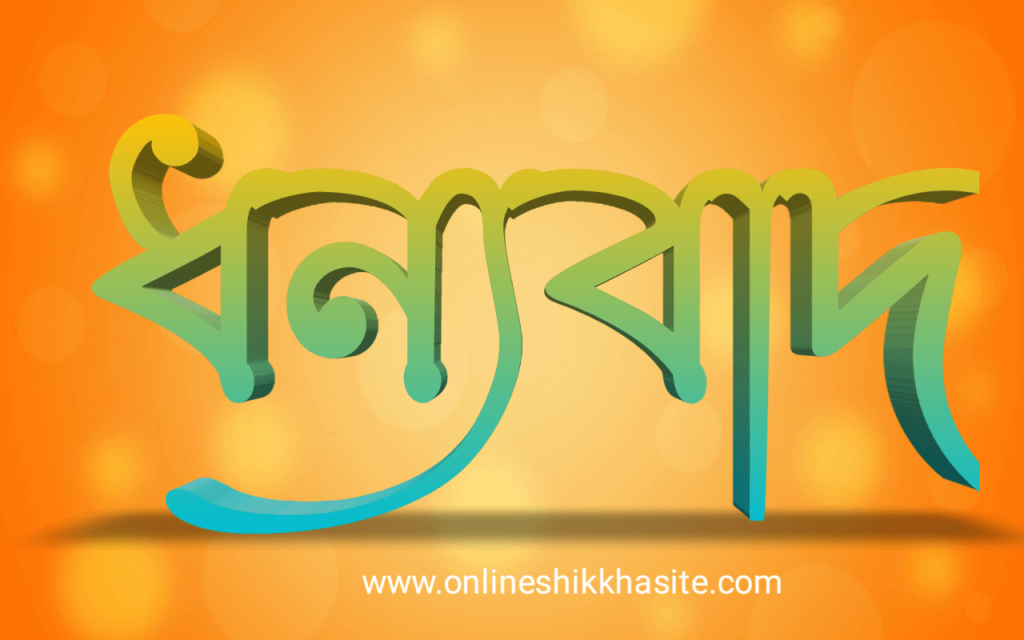